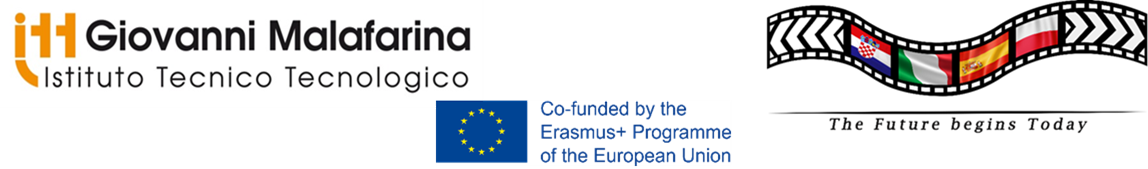 KA229 2018-1-PL01-KA229-050749
3rd Exchange of Students
Institut Guillem Catà
Manresa- Spain
10-14 February 2020
Logbook
1° Day
Welcome cerimony and ice-breaking activites, CULTURAL FOLKLORE
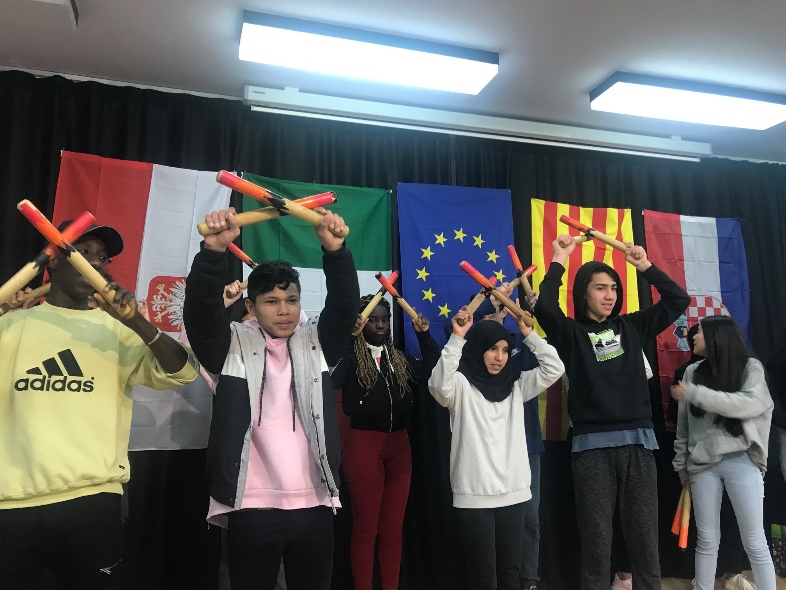 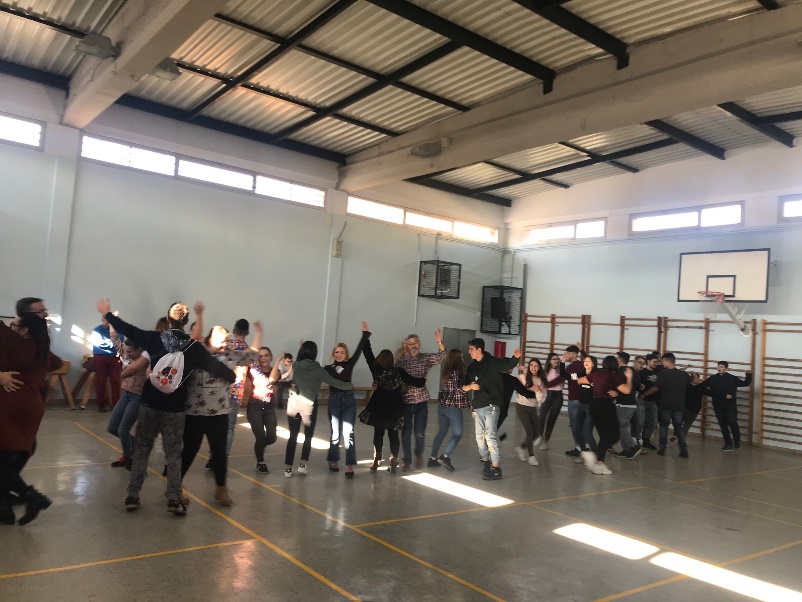 Catalan Team welcomed delegations from Italy, Polland and Croatia by organizing a show and by teaching us traditional dances
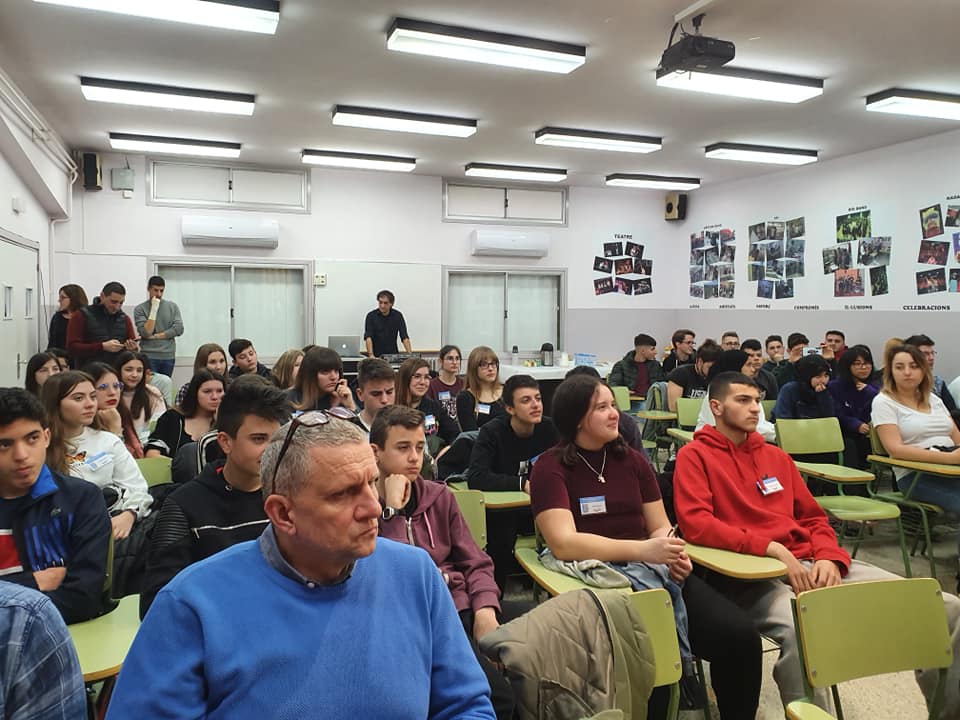 We presented interpersonal relationship classes and visited the school to learn about the school vocational studies
In the afternoon we had a tour around Manresa and activity on orientation with mobile phones
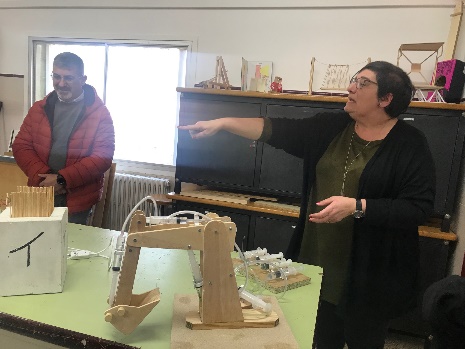 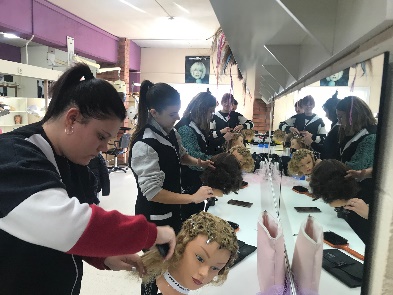 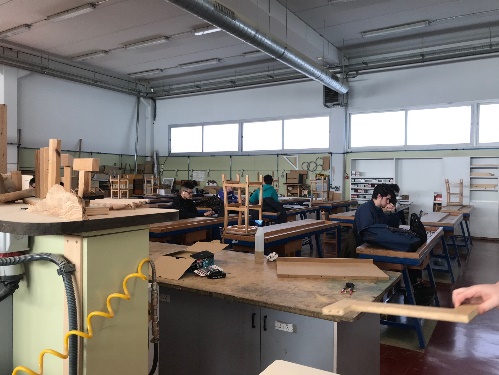 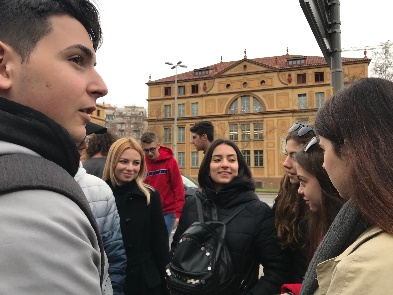 2nd Day
We visited a Sen school called AMPANS and we helped students create games
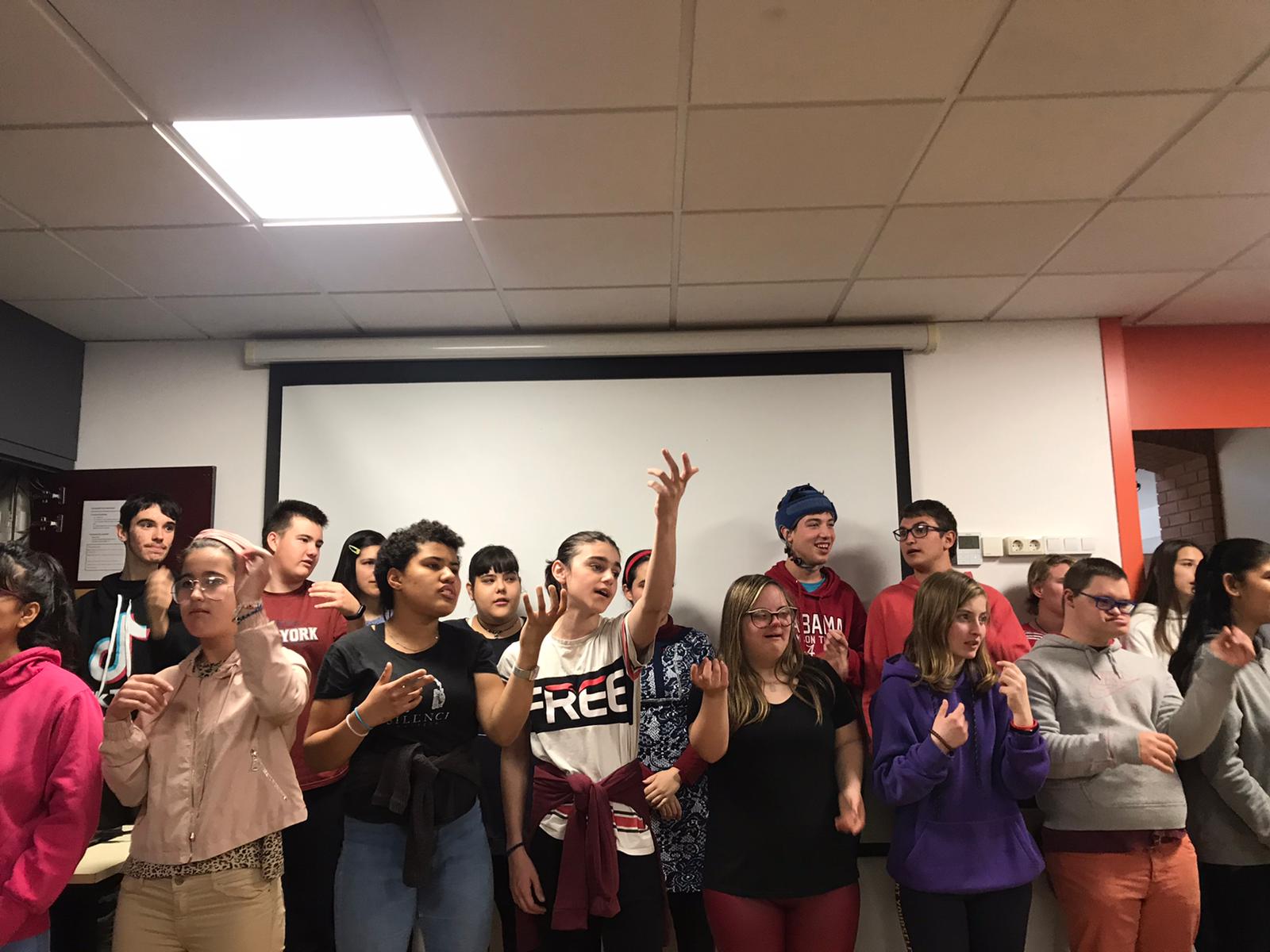 It was really striking, the visit made us ponder about the issue on inclusion at school
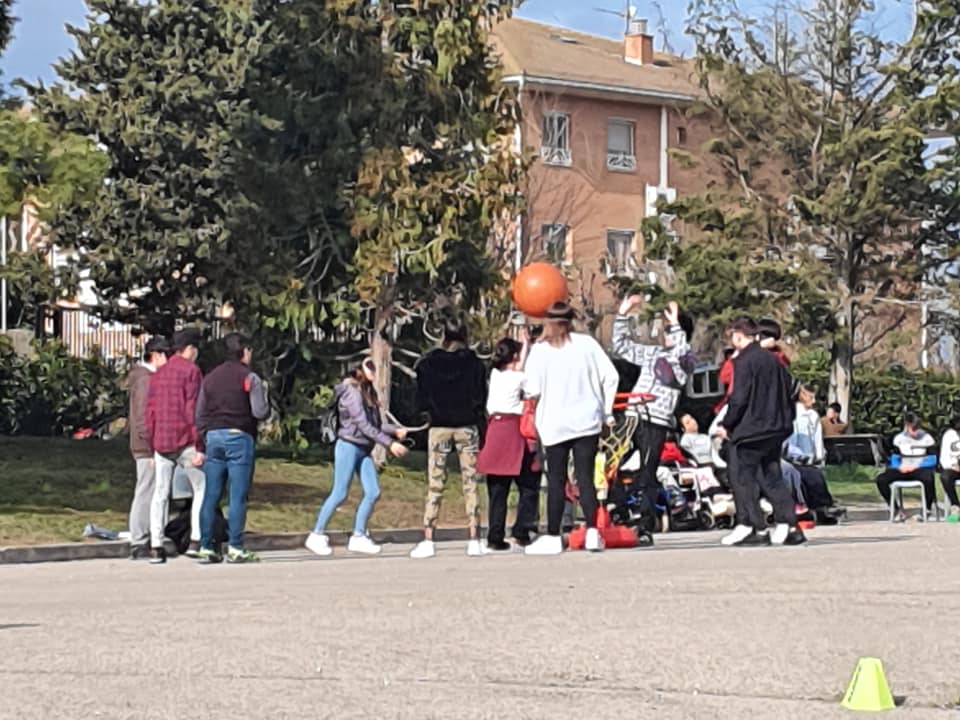 3rd Day
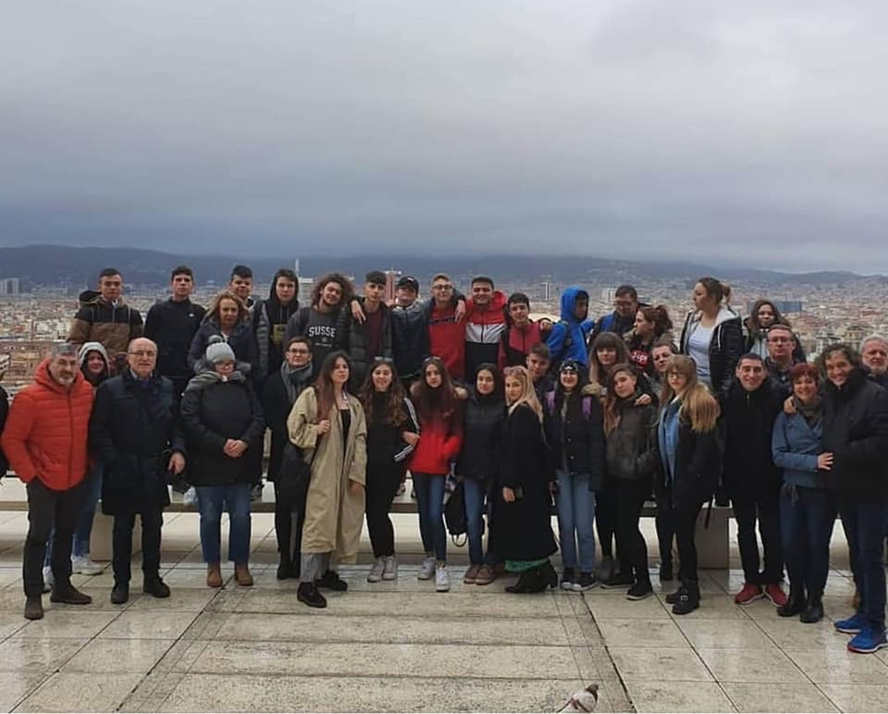 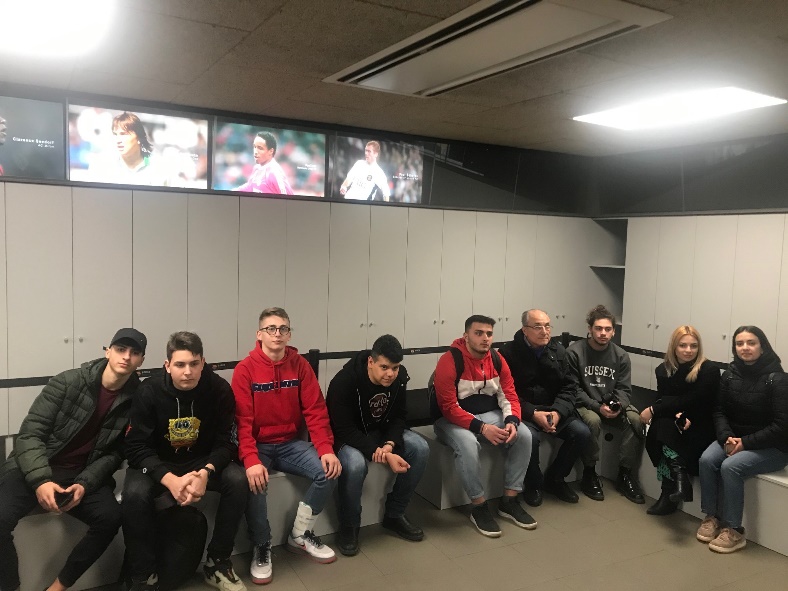 Our Spanish hosts succeded in letting us visit the most important sites of interest in Barcelona such as la Sagrada Familia and Camp Nou
4° Day
Students from partner countries reported on visits to workspaces: it was interesting to share our experience in real workplaces
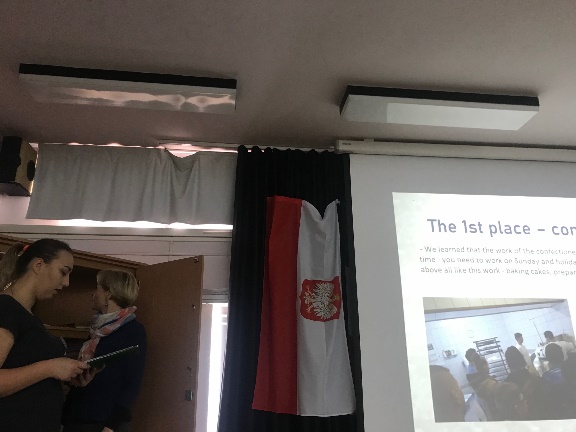 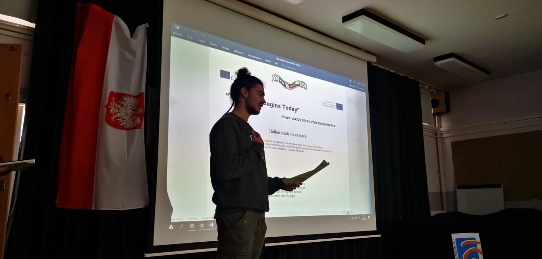 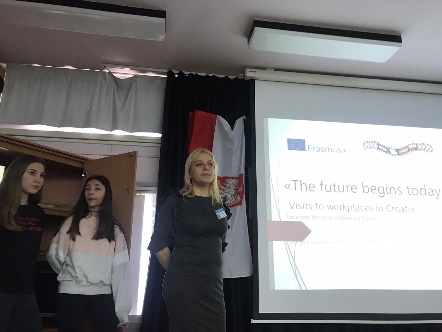 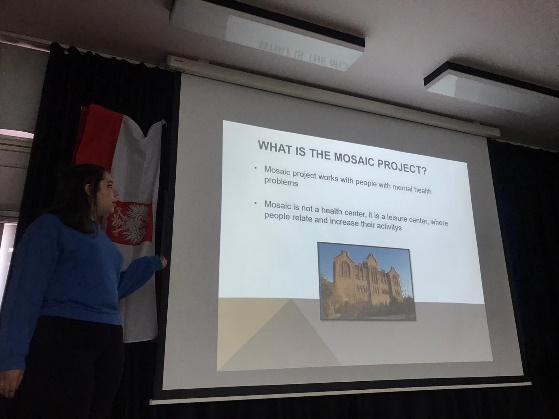 We joined the workshop “Get to know yourself“ and we identified ourselves with a puppet: in this way we succeeded in externalize our future job position
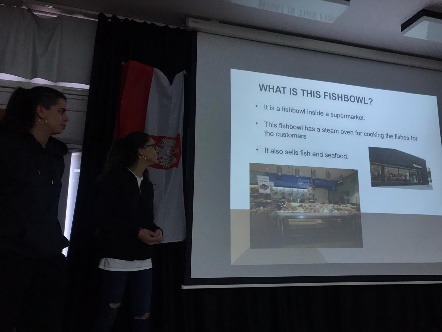 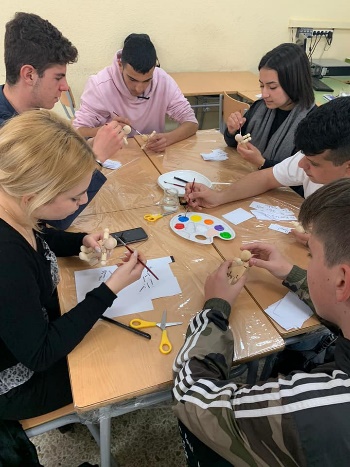 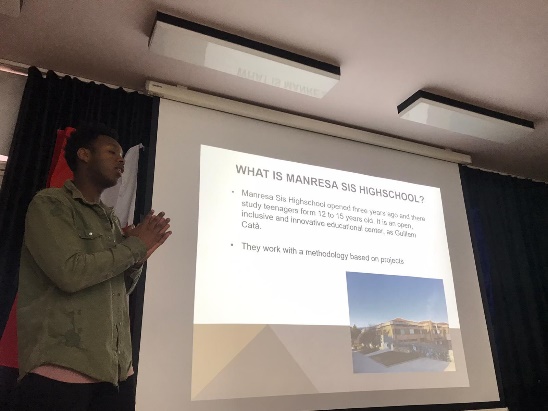 5th Day
We recorded the last part of the movie: Dreams come true..
We were introduced to Europass and  Role played on job interviews simulating real job application
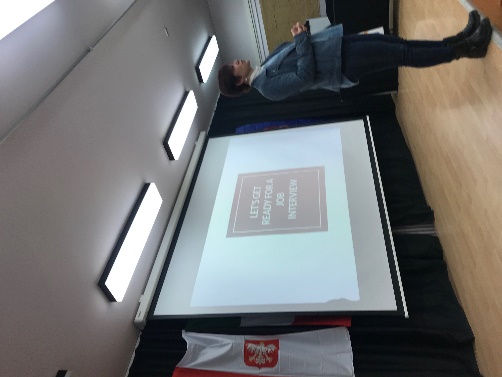 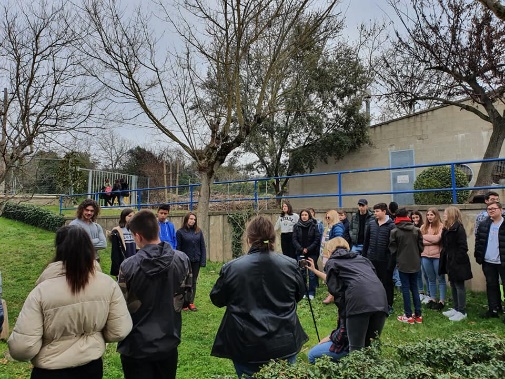 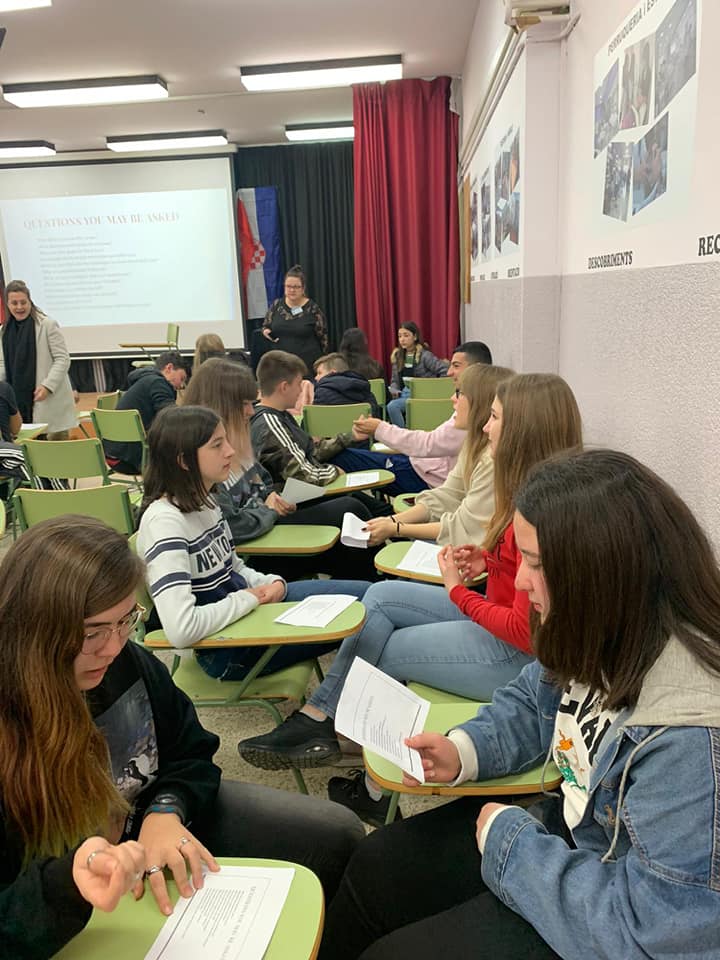 ..and joined a fantastic farewell party organized by our Spanish teacher
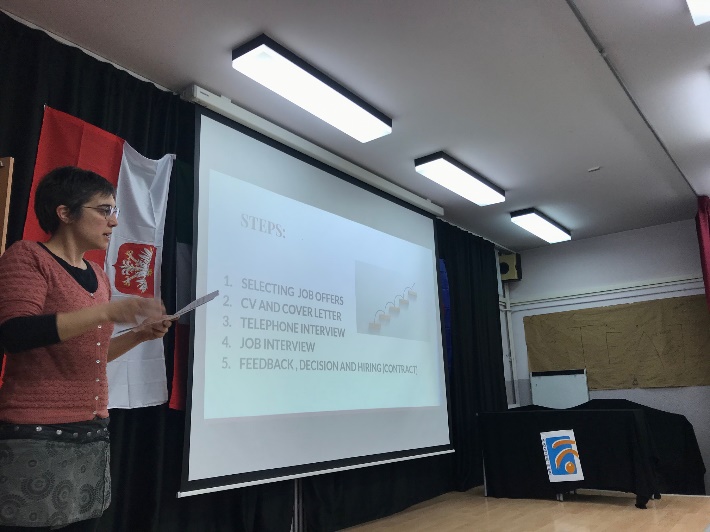 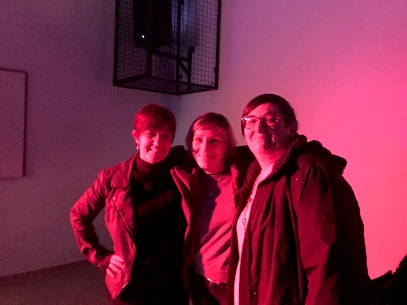 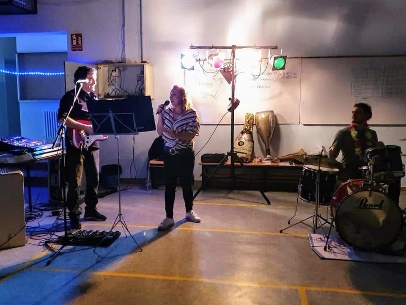 Thanks for the attention
Valerio Raschillà
ITT Malafarina- Soverato- Italy
"This project has been funded with support from the European  Commission. This publication reflects the views only of the author, and the Commission cannot be held responsible for any use which may be made of the information contained therein."